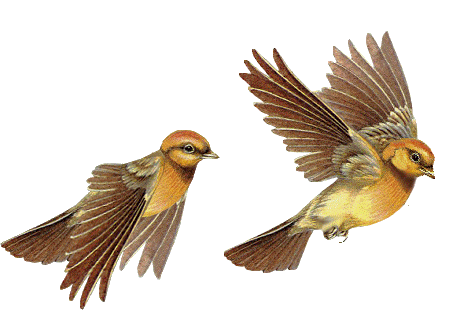 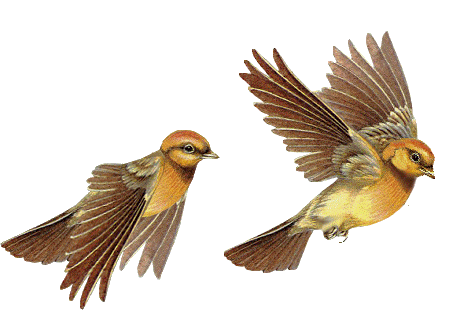 Welcome
Everybody
Teacher’s Identity
Mehedi Hasan Razib 
Assistant Teacher
Charni lokkhi Govt. Primary school.
Kapasia, Gazipur.
Mob: 01914694764
Email: mhrazib735@gmail.com
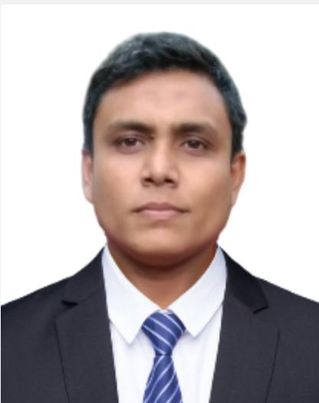 LESSON INTRODUCTION
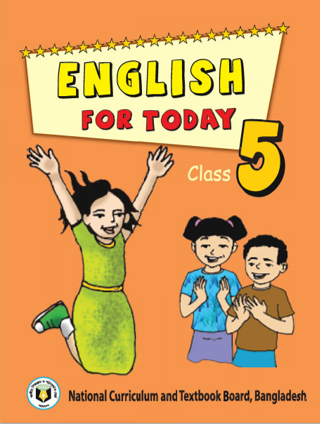 Class                   : Five 
Subject              : English 
Unit                    : 15
Lesson               : 1  
Lesson Title      : Happy Birthday
Page					: 58
Date: /07/2024
Learning Outcomes
At the end of class, Students will be able to
Listening
1.3.1.recognize which words in a sentence are stressed.
3.4.1 understand statements made by the teacher and students.
Speaking
1.1.1.say  words, phrases & sentences with proper sounds & stress.
6.1.2 say what others are doing.
6.2.1 talk about people, objects, events, etc
Reading
1.5.1 read words, phrases and sentences in the text with proper pronunciation, stress and intonation.
1.7.1 read paragraphs, dialogues stories, letters and other texts.
Let’s watch a video
Justify the previous knowledge
Answer the following questions?
Do all of you know when your birthday is?
What do you do on that day?
Do you know when your family members’ birthdays are?
Let’s we see a picture
What do you see in the picture?
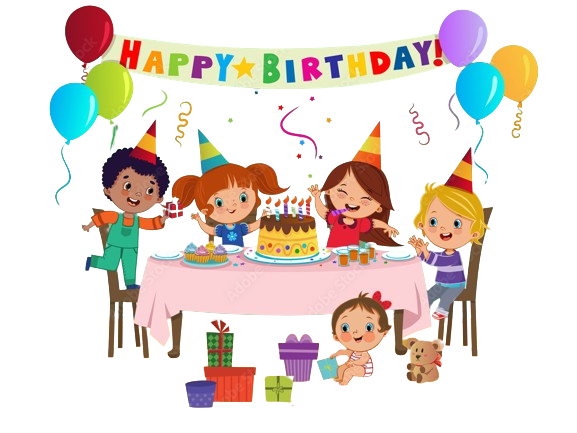 Happy Birthday
Today’s lesson
Our today’s lesson is………
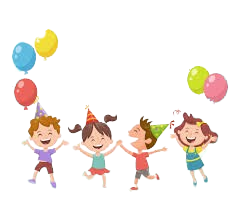 Happy Birthday
What do you see in the picture?
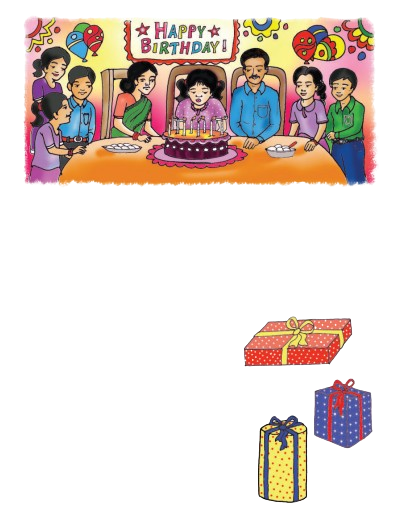 A birthday party.
What can you see in the picture?
What is happening in the picture?
Celebrating a birthday.
Who are there in the picture?
Person, parents, friends and family.
What are they doing?
They are celebrating a birthday.
“Happy Birthday”
What is written on the top of the picture?
What do you see in the picture?
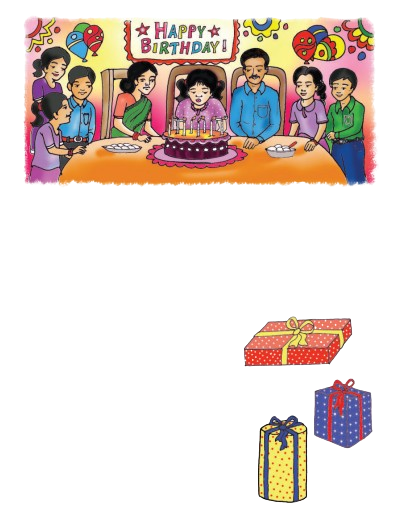 Gift packets
What do these packets look like?
What do we do with these packets?
To give different ceremony.
Any occasion.
When do we present these to others?
Teacher’s reading
Open your text book at page no: 58
Everybody put on your finger on the text sima and listen to me attentively
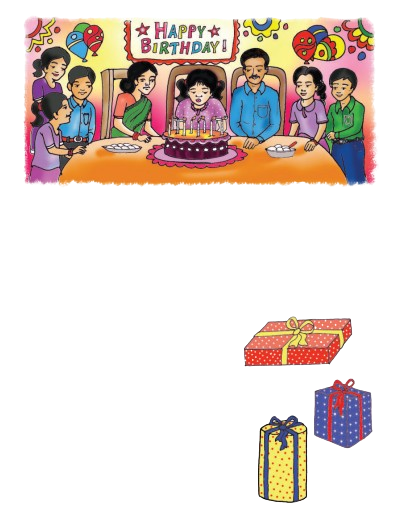 A person’s birthday is a special day. This is the date when the person was born. People around the world celebrate birthdays in different ways. In many countries, people celebrate with a cake. There are candles on the cake. There is one candle for each year of the person’s life. People sing a song for the person. At the end of the song, the person blows out the candles. How old is the birthday girl in the picture?
In some countries, there is often a party for a child’s birthday. The child’s friends come to the home. There is special food, like sweets. The children play games and sing. The friends often bring a birthday gift for the child. The gifts are wrapped in colourful paper. The gift may be a toy, a book or some clothes. In some countries, the friends don’t bring gifts. The most important thing is to enjoy the day and spend time with friends and family.
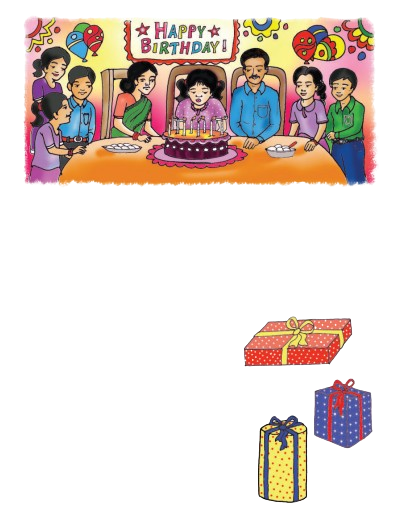 Teacher’s reading
Open your text book at page no: 58
Everybody put on your finger on the text sima and listen to me attentively
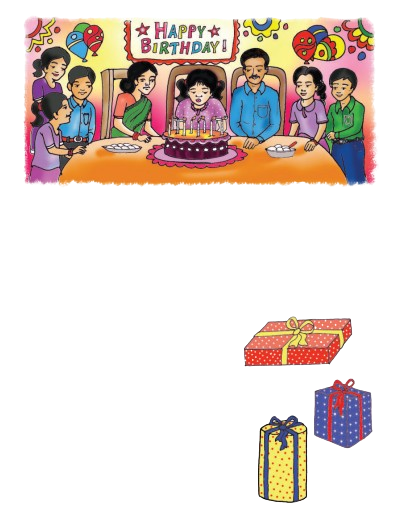 A person’s birthday is a special day. This is the date when the person was born.
People around the world celebrate birthdays in different ways. In many countries, people celebrate with a cake.
There are candles on the cake. There is one candle for each year of the person’s life. People sing a song for the person.
At the end of the song, the person blows out the candles. How old is the birthday girl in the picture?
Teacher’s reading
Open your text book at page no: 58
Everybody put on your finger on the text sima and listen to me attentively
In some countries, there is often a party for a child’s birthday. The child’s friends come to the home.
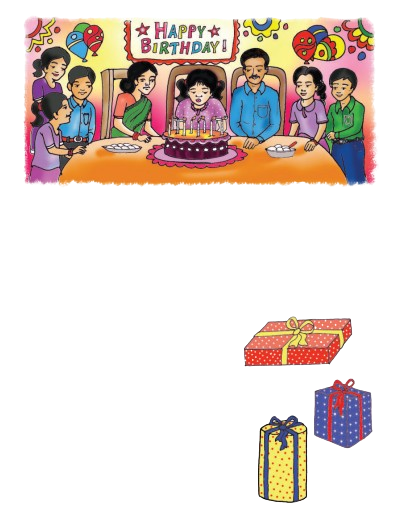 There is special food, like sweets. The children play games and sing.
The friends often bring a birthday gift for the child. The gifts are wrapped in colourful paper.
The gift may be a toy, a book or some clothes. In some countries, the friends don’t bring gifts.
The most important thing is to enjoy the day and spend time with friends and family.
New words
মোমবাতি
Birthday
জন্মদিন
Candle
Blow out
মোমবাতি
Special
বিশেষ
Gift
উপহার
Born
জন্মগ্রহণ করা
Wrap
Celebrate
উদযাপন করা
মোড়ানো
Cake
Enjoy
পিঠা
উপভোগ করা
Children
Spend
ব্যয় করা
ছেলে মেয়েরা
Pair work
Student Reading
Read the text attentively
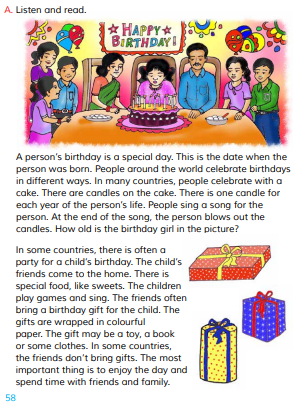 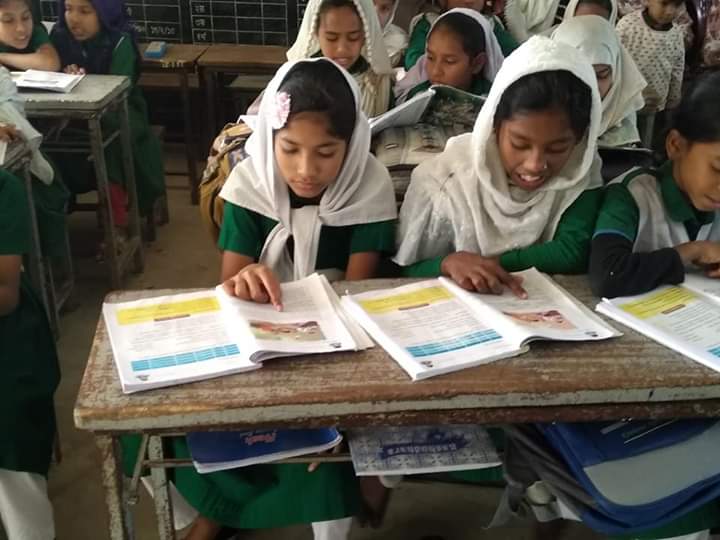 Assessment
Find out the answer to the following question?
1. Do people around the world celebrate birthday in the same way?
Ans:  No , people around the world celebrate birthday in the different way.
2. How do people celebrate birthday in most of the country?
Ans:  People celebrate birthday with a cake in most of the country.
3.How many candles are put on the cake and why?
Ans:  There is one candle for each year of the person’s age.
4. What do people bring to a birthday party?
Ans: People bring a birthday gift to a birthday party.
5. What is birthday?
Ans: A person’s birthday is a special day because this is the date when the person was born.
Assessment
Why did the hare decide to take a nap?
What did the hare see when he woke up?
Why did the hare become furious?
How long did the hare sleep?
Where did the hare sleep?
Home work
Page- 58 
Activity-A
Thank
You
All
See
You
Next
Class